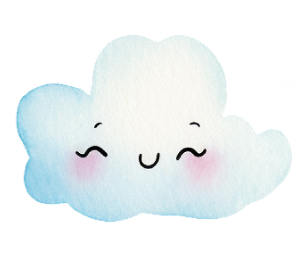 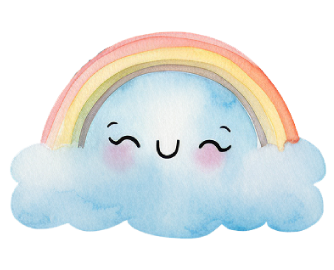 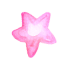 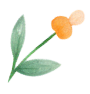 Cute 
Slides Template
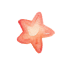 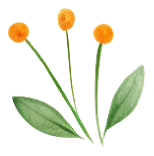 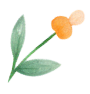 This is the Start of Your Cute Presentation
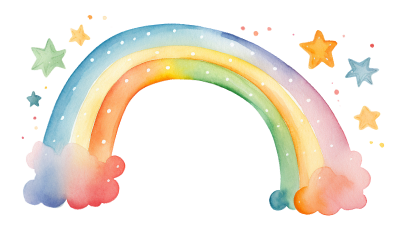 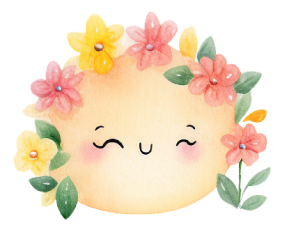 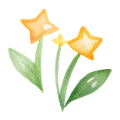 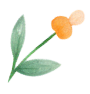 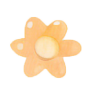 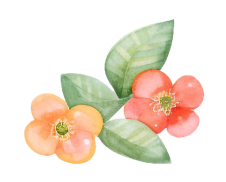 Table of Contents
01
02
03
04
Section
Section
Section
Section
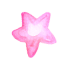 Write the topic of the section here
Write the topic of the section here
Write the topic of the section here
Write the topic of the section here
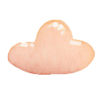 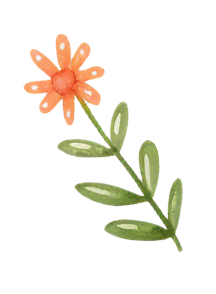 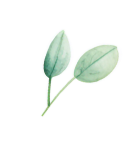 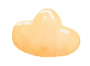 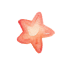 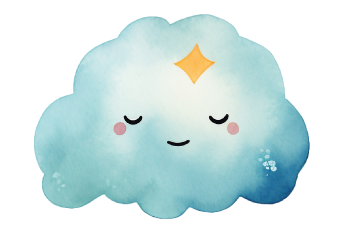 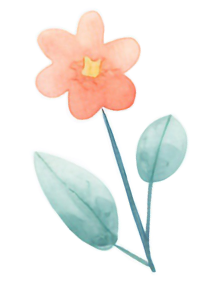 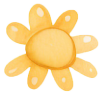 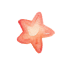 Wow!
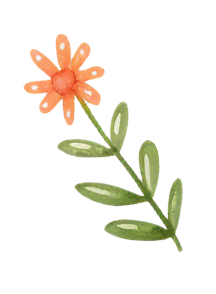 This is the segment of the presentation where you can provide an introduction about yourself and share your email information.
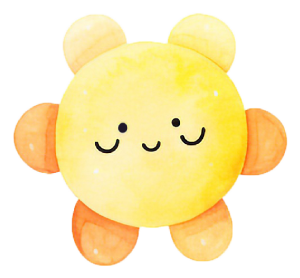 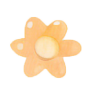 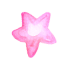 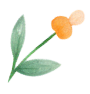 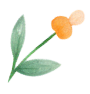 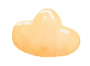 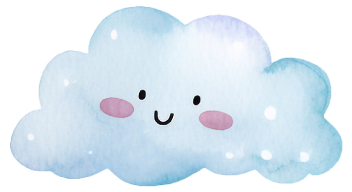 01
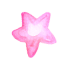 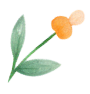 Name of the Section
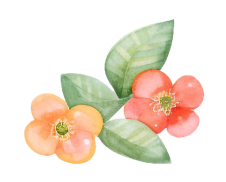 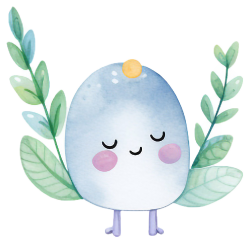 Place for a subtitle. Write something if you need to
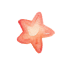 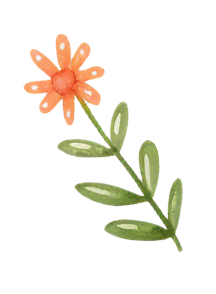 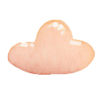 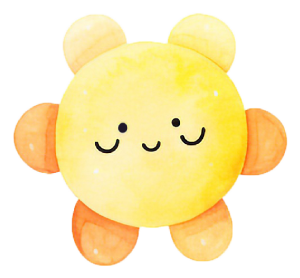 Introduction
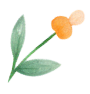 Phasellus eget rutrum libero, id malesuada ipsum. Donec et mi tellus. Duis molestie, sapien sed hendrerit fringilla, ex odio consequat ipsum, quis viverra leo magna id urna. Sed nibh mauris, placerat ut erat non, sagittis efficitur risus. Pellentesque tortor turpis, volutpat scelerisque tortor sed, accumsan interdum metus. Etiam et neque convallis, interdum metus eget, mollis felis. 
Morbi non felis nisi. Curabitur placerat ipsum non massa lobortis vulputate.
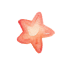 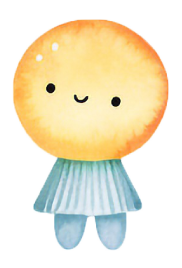 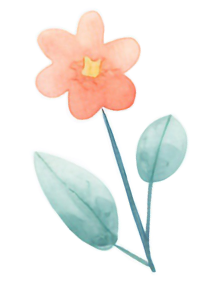 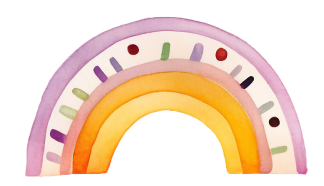 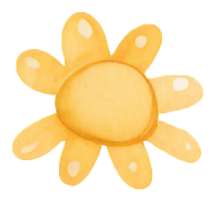 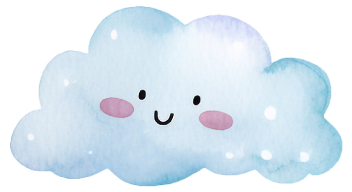 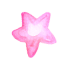 Four Concepts
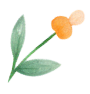 Maecenas
Fringilla
Tincidunt
Faucibus
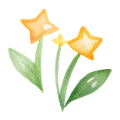 Nam viverra tortor id 
rutrum scelerisque.
Ut efficitur purus quis
dignissim porttitor.
Aenean ut lorem ut quam 
faucibus semper.
Quisque non libero egestas, 
vulputate justo at, mollis mi.
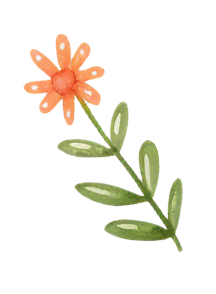 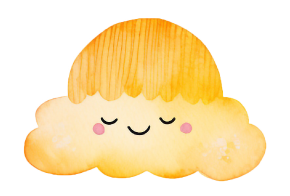 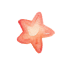 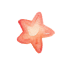 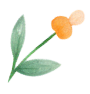 Our Wonderful Team
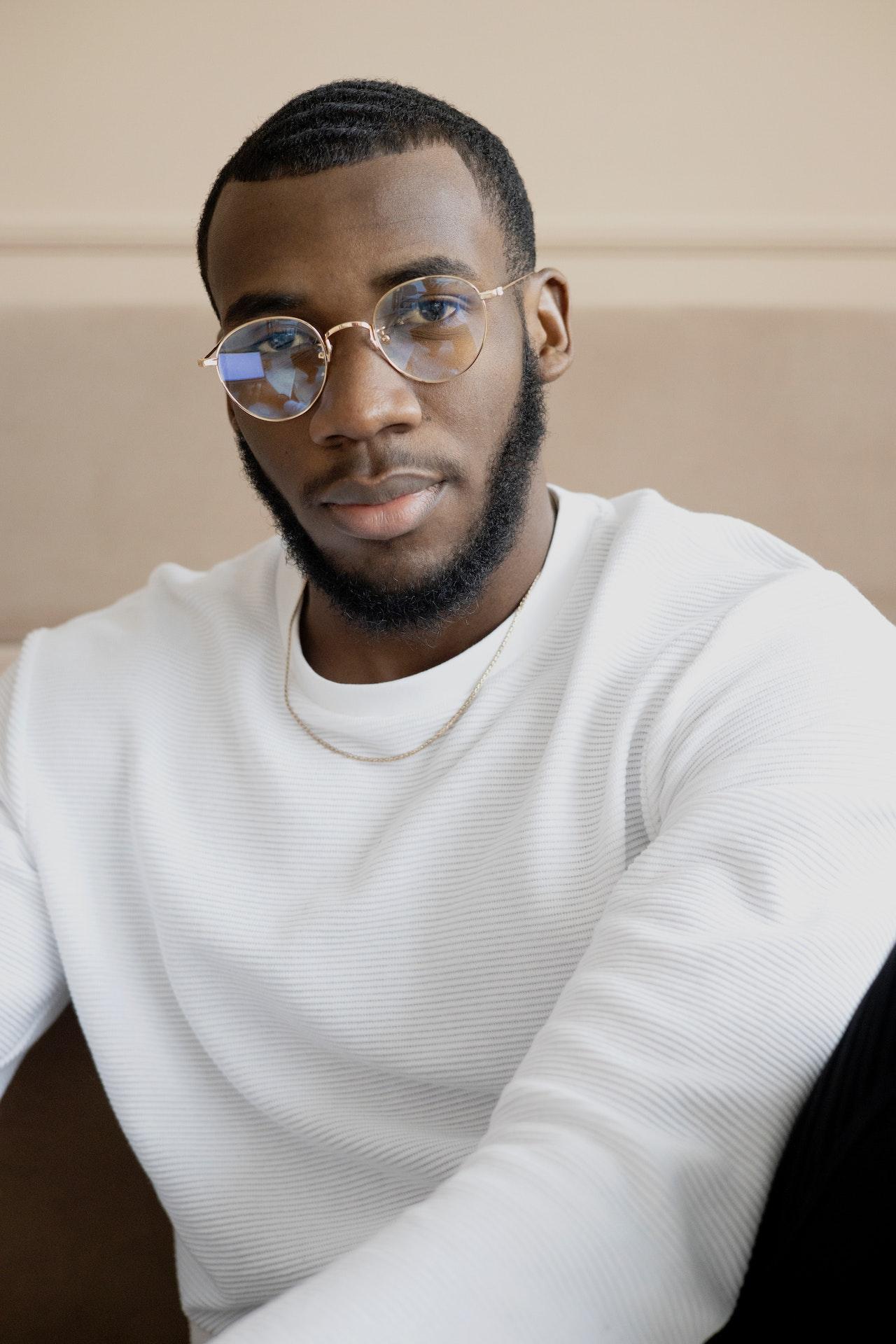 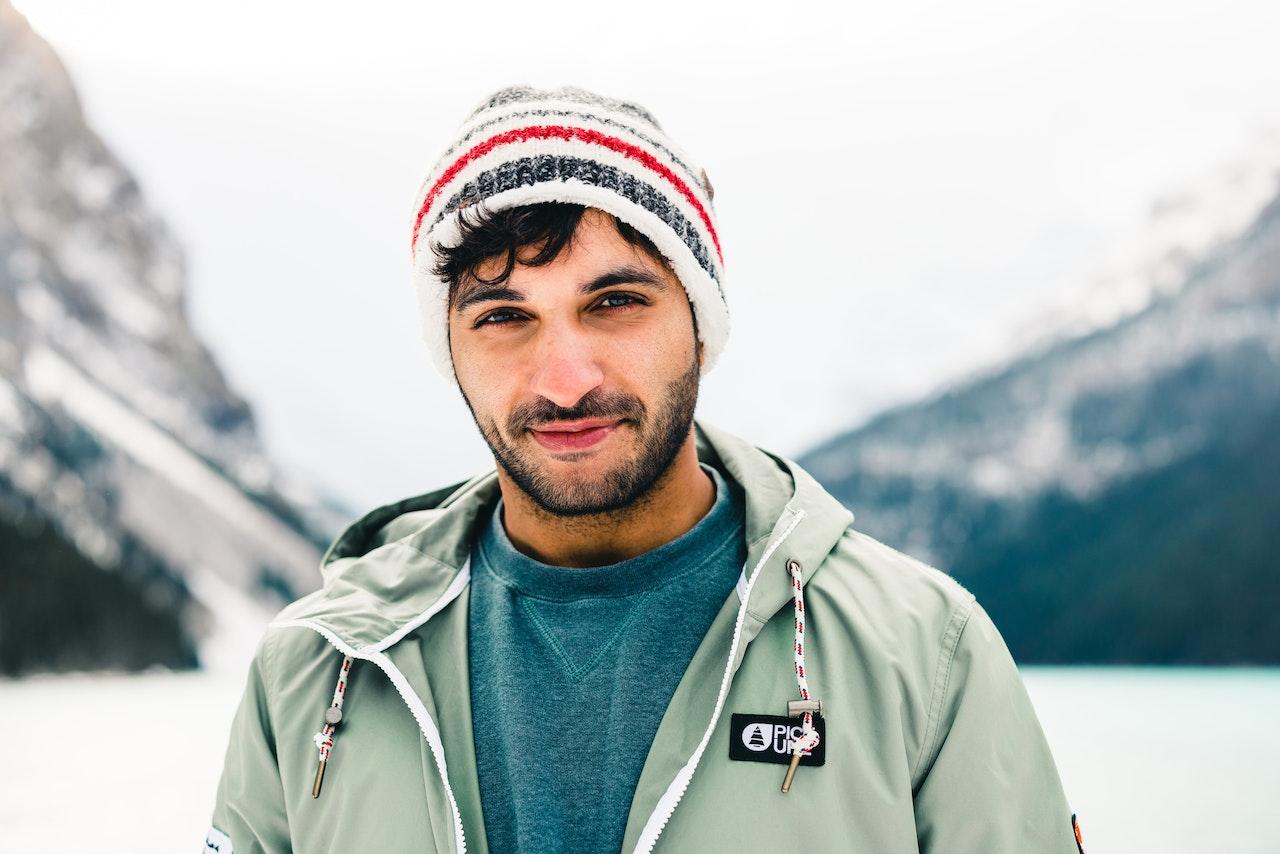 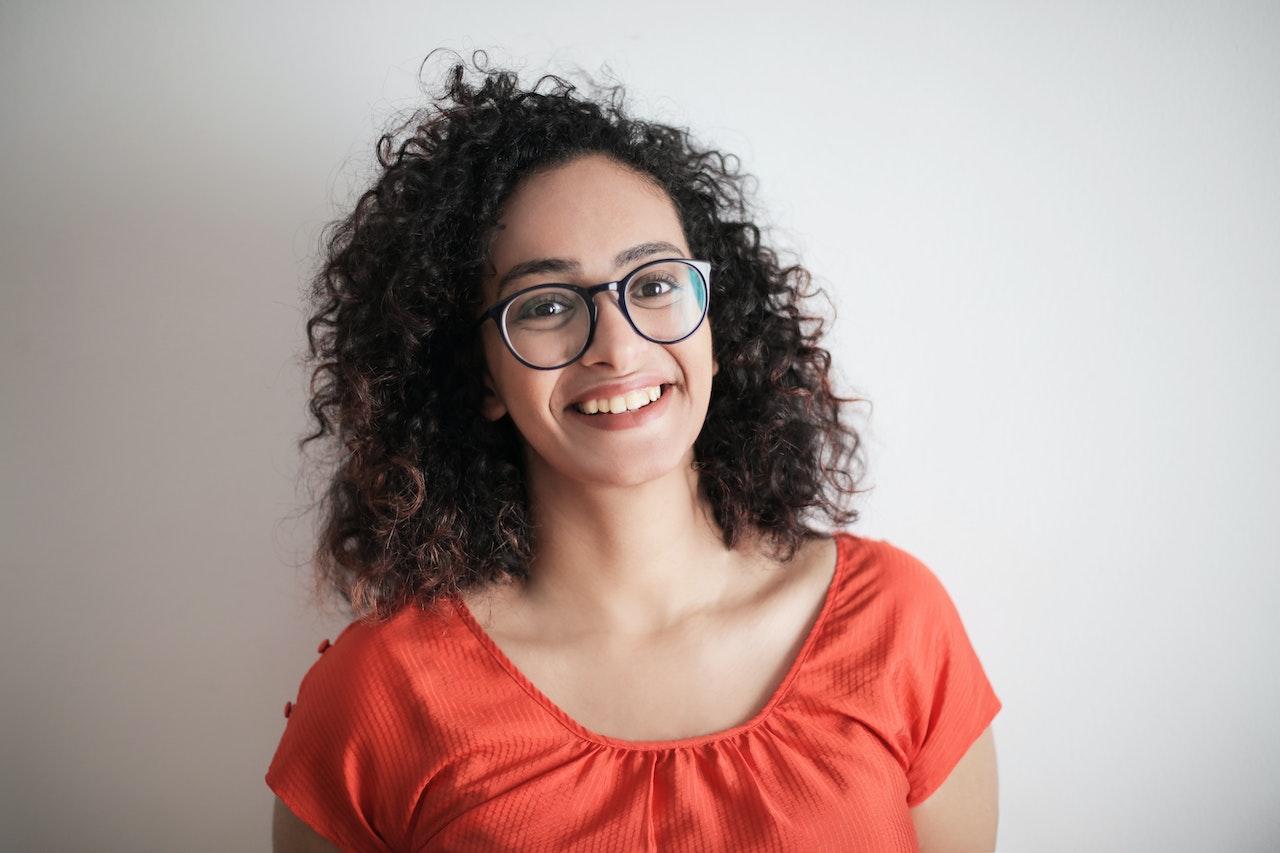 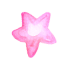 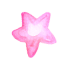 Mattie
Jaylin
Elmore
Ligula purus, lobortis fringilla nisl ornare sed. Mauris in ultricies orci, vitae pulvinar.
Fringilla nisl ornare sed. Mauris in ultricies orci, vitae pulvinar. Purus, lobortis fringilla nisl ornare sed.
Purus, lobortis fringilla nisl ornare sed. Mauris in ultricies orci, vitae pulvinar. Aliquam sollicitudin ligula purus.
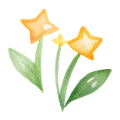 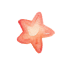 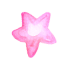 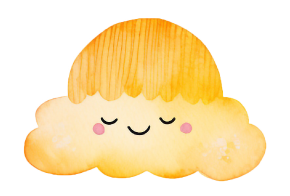 Do You Need More Text?
Suspendisse imperdiet iaculis ex, sit amet accumsan augue egestas in. Mauris porttitor efficitur leo, ut egestas quam auctor ut. Donec aliquet sed sem id pellentesque. Integer sed dui quis tortor laoreet viverra. 

Donec eu augue quam. Cras efficitur ipsum sed erat egestas auctor. Proin nec orci vel ipsum facilisis porttitor sed quis urna. Quisque sed erat ligula. In sodales nunc tellus, eu ultricies neque ullamcorper sit amet. Integer vitae sem viverra.
Morbi eleifend magna ligula, at maximus tellus dictum quis. Nulla at mattis augue, eu vulputate nibh. Donec in nibh urna. Pellentesque eget porta elit. Nam ipsum urna, egestas quis orci vitae, pulvinar hendrerit dui. 

Proin posuere nisl sem, in finibus ipsum laoreet tempus. Donec id leo a dui pulvinar lacinia vel ac magna. Nulla ut ultricies felis, vitae sodales lorem. Duis id aliquam sapien. Sed vestibulum accumsan justo.
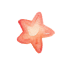 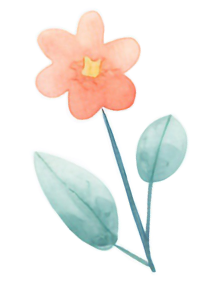 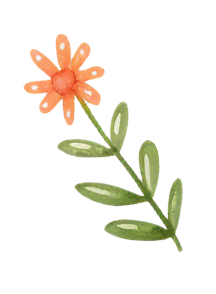 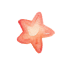 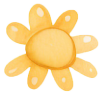 The Slide Title Goes Here!
Thanks to the list below, your idea will be better understood.
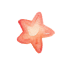 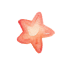 Everything is simple
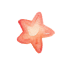 Organization is always good for ideas
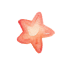 Don't forget to do something important
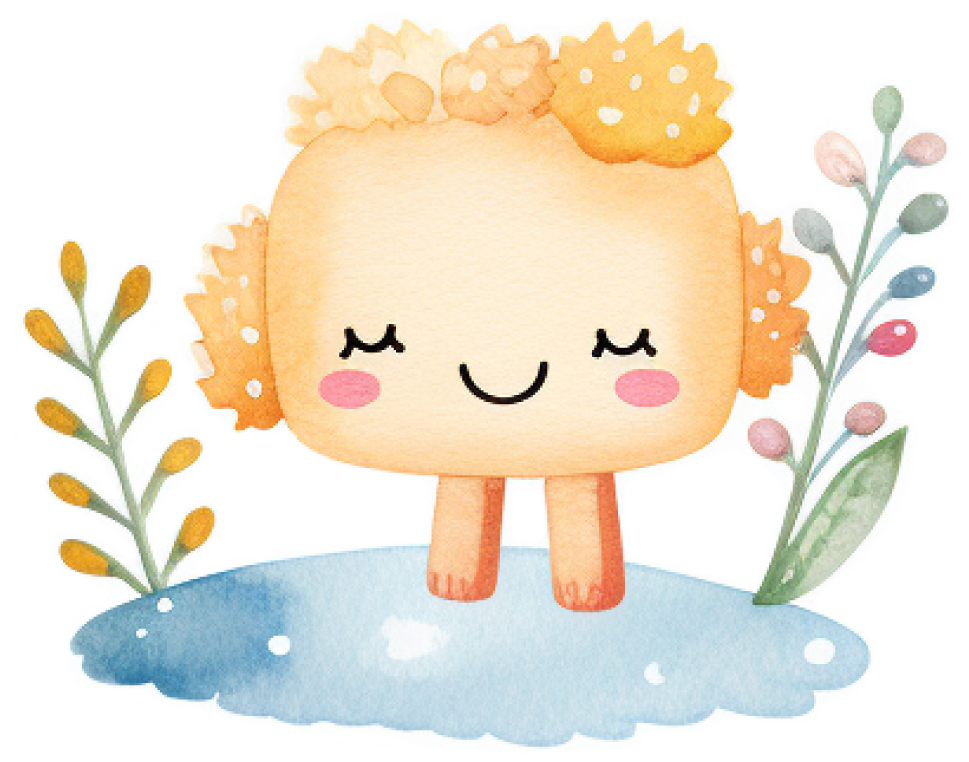 Most important: the audience will understand your idea
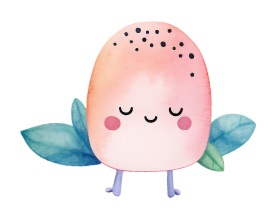 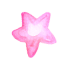 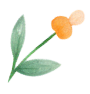 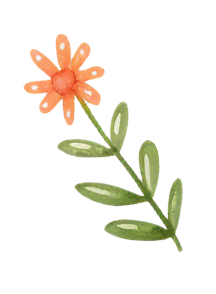 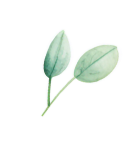 You Can Divide the Content
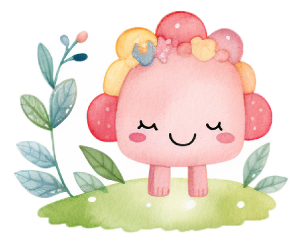 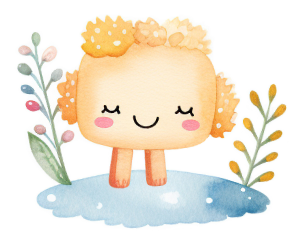 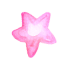 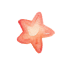 Maecenas
Fringilla
Aliquam sollicitudin ligula purus, lobortis fringilla nisl ornare sed. Mauris in ultricies orci, vitae pulvinar neque. Orci varius natoque penatibus et magnis dis parturient.
Phasellus gravida felis nec lacus vulputate, vel lacinia purus elementum. Aliquam id pharetra est. Vestibulum in tortor sed turpis vestibulum semper. Integer eu est tristique.
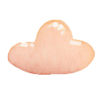 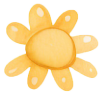 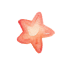 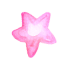 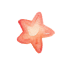 Here are Three Important Ideas
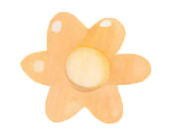 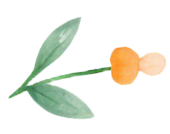 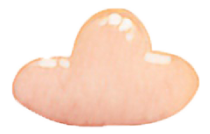 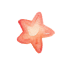 Maecenas
Tincidunt
Faucibus
Aliquam sollicitudin ligula purus, lobortis fringilla nisl ornare sed. Mauris in ultricies orci, vitae pulvinar neque. Orci varius natoque penatibus et magnis dis parturient montes, nascetur ridiculus mus.
Parturient sollicitudin ligula purus, lobortis fringilla nisl ornare sed. Mauris in ultricies orci, vitae pulvinar neque. Orci varius natoque penatibus et magnis dis parturient montes, nascetur ridiculus mus.
Montes sollicitudin ligula purus, lobortis fringilla nisl ornare sed. Mauris in ultricies orci, vitae pulvinar neque. Orci varius natoque penatibus et magnis dis parturient montes, nascetur ridiculus mus.
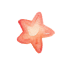 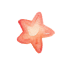 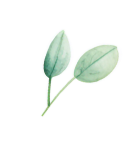 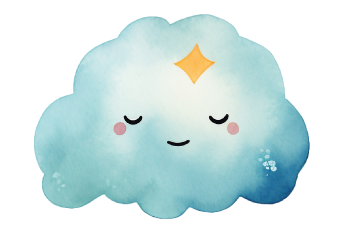 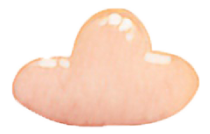 02
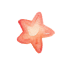 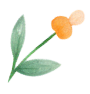 Name of the Section
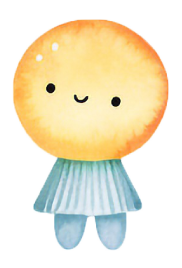 Place for a subtitle. Write something if you need to
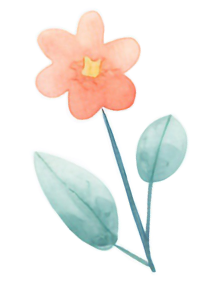 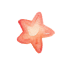 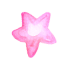 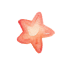 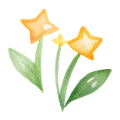 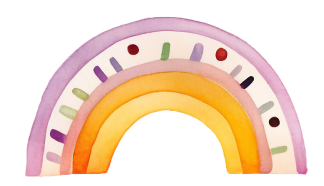 Sed vestibulum accumsan justo, ac consequat lectus pulvinar nec. 
Curabitur cursus eu lacus eu iaculis. Ut magna augue, ornare gravida nisi pharetra, dapibus faucibus felis. Integer vitae congue elit, ut finibus mi. Donec quis libero a magna scelerisque rutrum vitae vel augue.
- Someone Famous
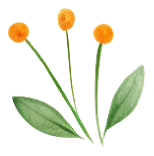 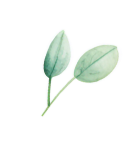 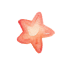 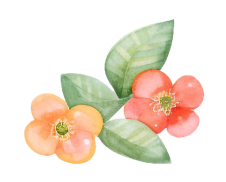 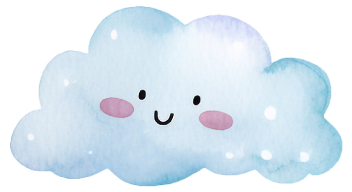 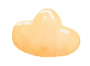 250 M
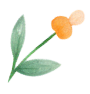 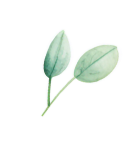 Large numbers capture the interest of your audience
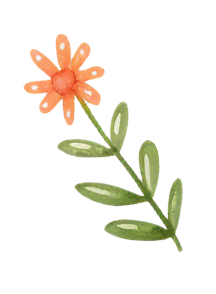 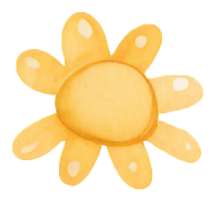 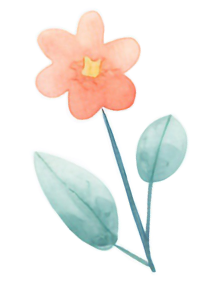 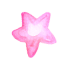 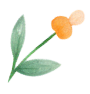 Percentages Will Help You Understand Better
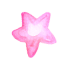 50%
75%
100%
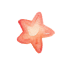 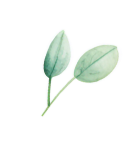 Maecenas
Tincidunt
Faucibus
Aliquam sollicitudin ligula purus, lobortis fringilla nisl ornare sed. Mauris in ultricies orci pulvinar.
Pellentesque rhoncus vestibulum diam, quis condimentum bibendum id nulla cursus massa congue, tincidunt.
Suspendisse sed tempor arcu, sed congue elit. Integer vestibulum 
ullamcorper aliquam.
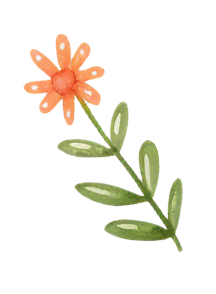 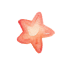 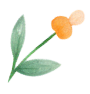 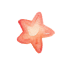 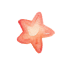 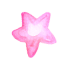 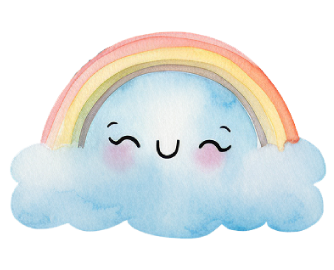 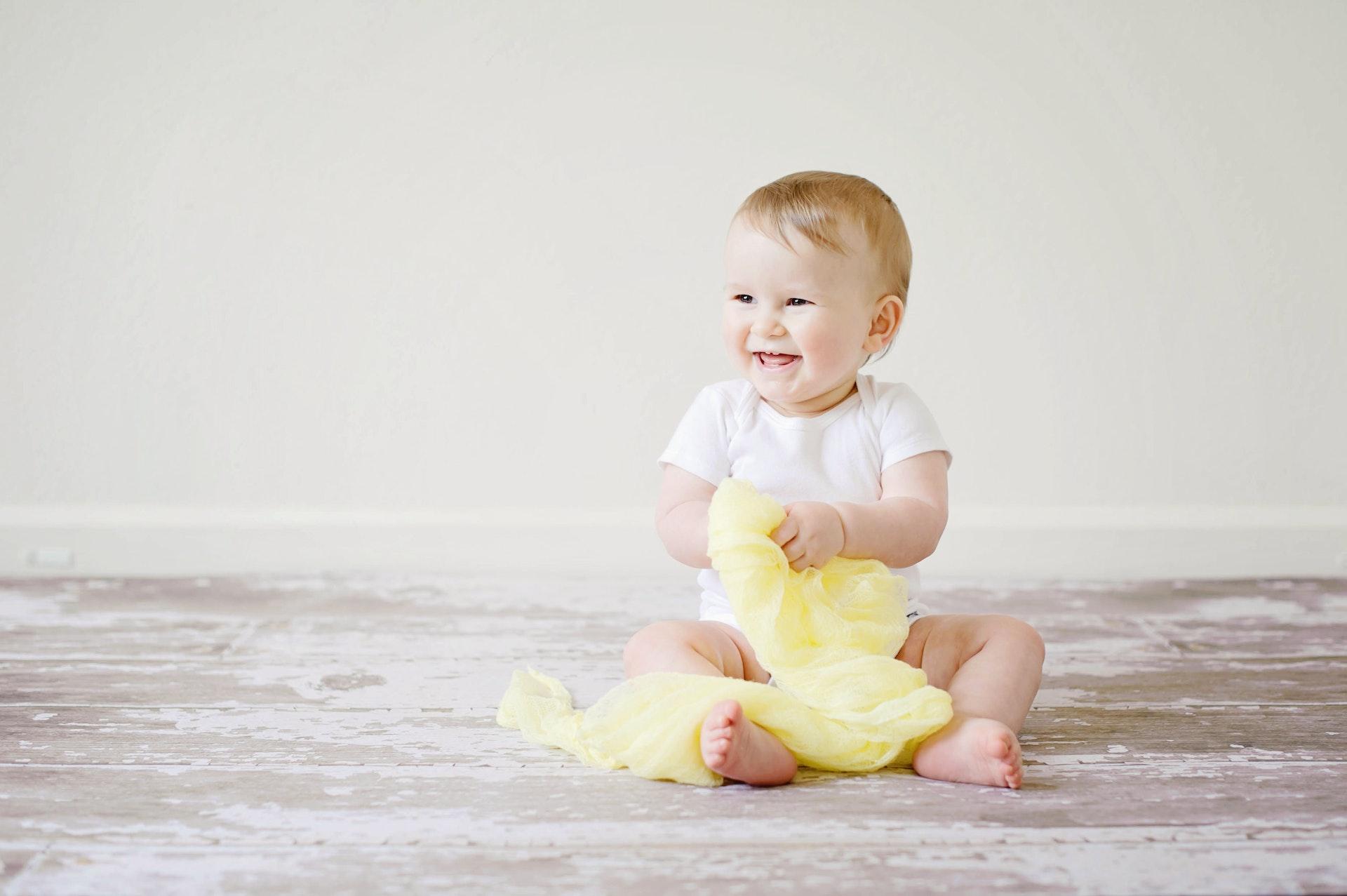 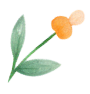 Sometimes a Picture is Better Than Words
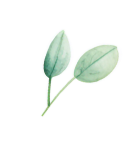 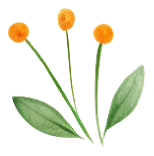 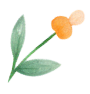 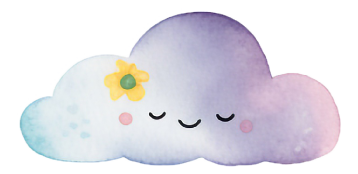 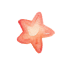 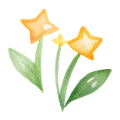 Awesome
Words
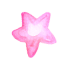 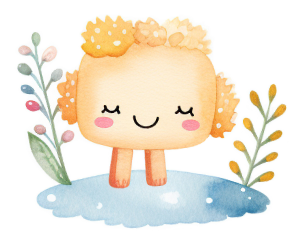 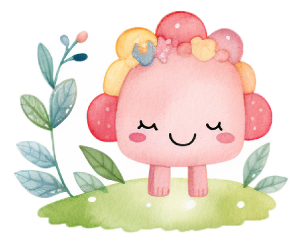 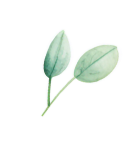 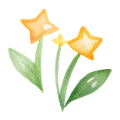 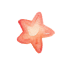 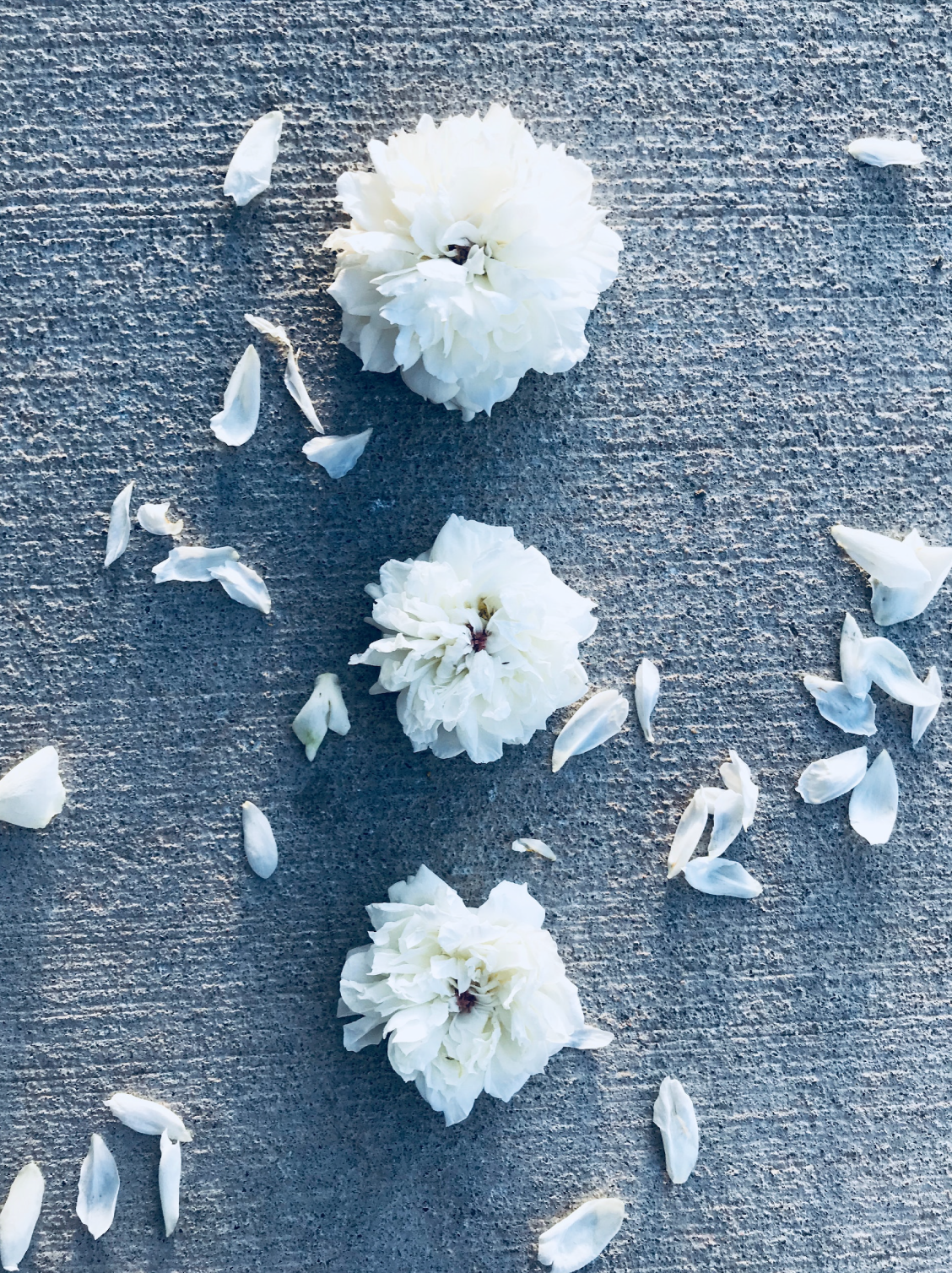 Visual
Representation 
Reinforces 
the Idea
Aliquam sollicitudin ligula purus, lobortis fringilla nisl ornare sed. Mauris in ultricies orci, vitae pulvinar neque. Orci varius natoque penatibus et magnis dis parturient montes, nascetur ridiculus mus.
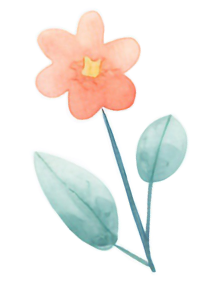 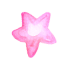 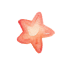 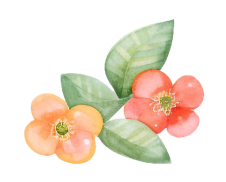 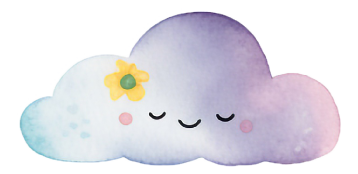 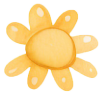 03
Name of the Section
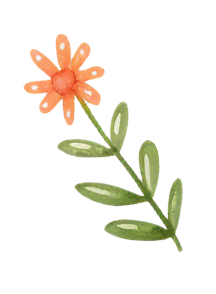 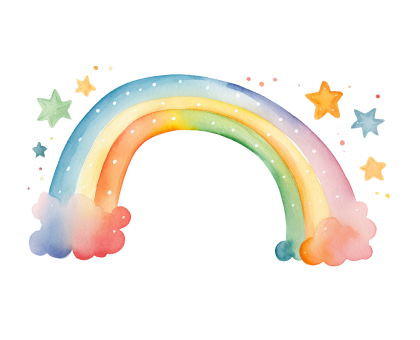 Place for a subtitle. Write something if you need to
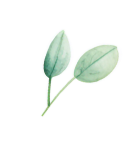 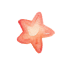 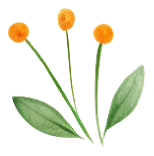 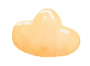 Use the Diagram
Tincidunt
Sollicitudin ligula purus, lobortis fringilla nisl ornare sed.
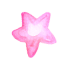 Aliquam
Maecenas
Faucibus
Purus, lobortis fringilla nisl ornare sed. Mauris in ultricies pulvinar.
Ligula purus, lobortis fringilla nisl ornare sed. Ultricies orci, vitae pulvinar.
Lobortis fringilla nisl ornare sed. Mauris in ultricies orci, vitae pulvinar.
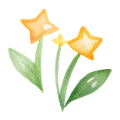 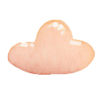 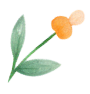 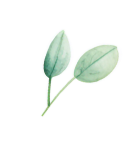 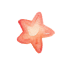 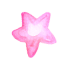 Tables Will Help to Better Present Data
Tincidunt
Maecenas
Aliquam
Faucibus
Nam viverra tortor id rutrum 
scelerisque phasellus gravida.
Fusce vel ligula finibus, suscipit 
quam faucibus, accumsan nisl.
Aenean pulvinar nulla a lacus
 porta bibendum.
In vel odio aliquam, sagittis 
odio in, consequat felis.
Aliquam id pharetra est  in tortor sed turpis vestibulum.
Nam pretium lectus vel 
interdum blandit.
Maecenas gravida dolor gravida, 
id pharetra nisl dignissim.
Quisque posuere ligula at 
orci venenatis fringilla.
Suspendisse lectus mi, fringilla a urna at, fringilla.
Sed lobortis risus in lobortis 
sollicitudin.
Sed laoreet urna molestie, 
at facilisis erat ornare.
Duis ac mi non odio 
hendrerit finibus.
Vestibulum nec nibh vitae risus faucibus vehicula.
Phasellus ut lectus tincidunt,
 est ac, tincidunt magna.
Maecenas venenatis velit sed
elit euismod tincidunt.
Nulla a leo vitae ipsum posuere 
eleifend eget ac nulla.
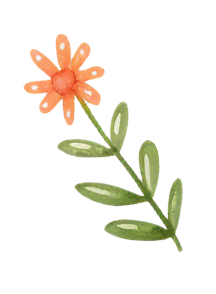 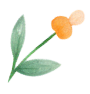 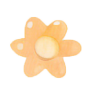 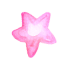 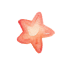 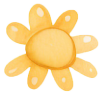 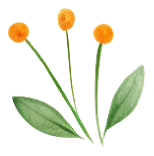 Process
Nam viverra tortor id rutrum scelerisque. Phasellus gravida felis nec lacus vulputate, vel lacinia purus elementum.
01
Maecenas
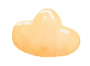 Aliquam id pharetra est. Vestibulum in tortor sed turpis 
vestibulum semper. Integer eu est tristique, pharetra ligula et.
02
Aliquam
Suspendisse lectus mi, fringilla a urna at, fringilla congue felis. Nunc lectus sem, suscipit vitae elementum malesuada.
03
Faucibus
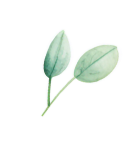 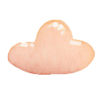 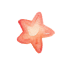 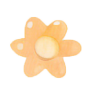 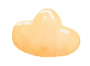 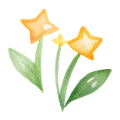 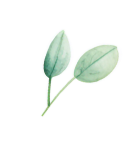 To-Do List
Nam viverra tortor id rutrum scelerisque.
Aenean ut felis id quam congue malesuada.
Etiam vel nisl gravida, feugiat mauris a, rhoncus est.
Cras eleifend diam dignissim quis mollis diam suscipit.
Mauris hendrerit lacus eget nisi aliquet pharetra.
Fusce at sapien id ligula efficitur convallis.
Morbi malesuada, a vestibulum risus lobortis.
Vestibulum pharetra felis eu dolor egestas euismod.
Mauris malesuada nequevitaeigula ullamcorper.
Pellentesque nec neque consecteturtempus convallis.
Nam at nunc rhoncus, ultricies felis ut, ultrices mauris.
Sed ut nisi vel ante rhoncus auctor.
Curabitur vehicula nisi eget semper facilisis.
Donec in elit ut nisl molestie feugiat vitae et nisi.
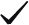 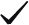 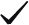 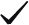 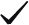 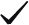 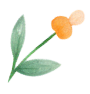 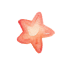 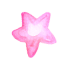 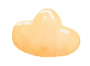 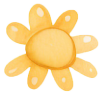 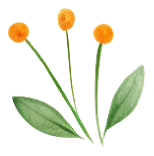 Cute Descriptions
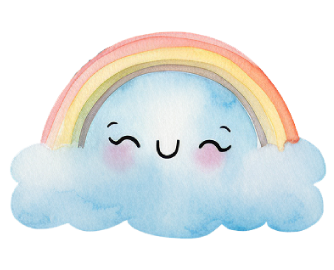 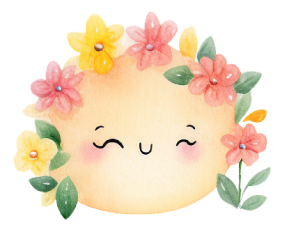 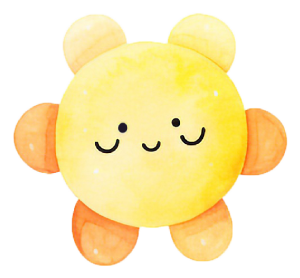 Maecenas
Tincidunt
Faucibus
•
•
•
•
•
•
•
•
•
Phasellus vel est suscipit
tristique risus eget, blandit felis.
Fusce suscipit nisi quis lorem sollicitudin rhoncus.
Vivamus congue sapien eu justo malesuada rhoncus.
Phasellus tincidunt lectus non eleifend metus posuere.
Donec a ante tincidunt quam dictum lacinia.
Pellentesque suscipit nulla ut purus rutrum pharetra.
Donec at sem sit amet lacus laoreet placerat eget sed ex.
In blandit erat ac magna sodales, vitae elementum mi varius.
Mauris mollis metus id lectus sodales interdum eu eu lorem.
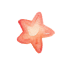 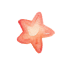 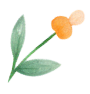 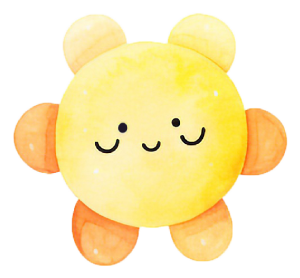 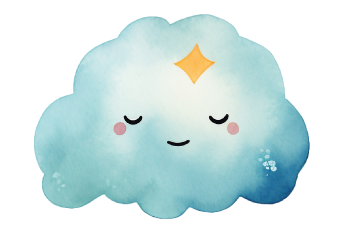 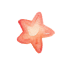 04
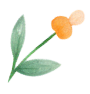 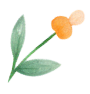 Name of the Section
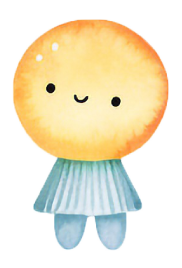 Place for a subtitle. Write something if you need to
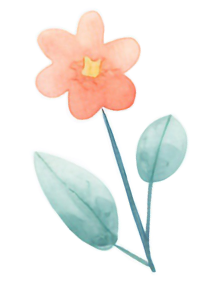 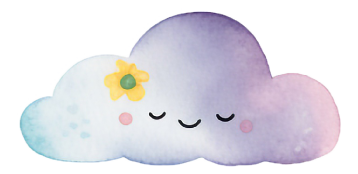 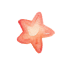 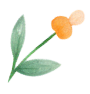 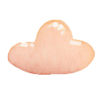 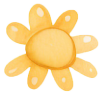 Use Timeline
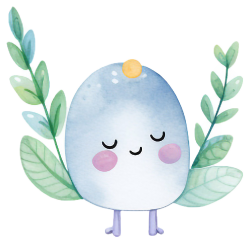 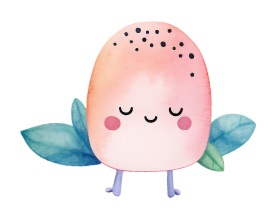 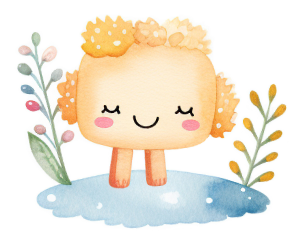 Step 2
Step 3
Step 1
Maecenas
Aliquam
Faucibus
Ligula purus, lobortis fringilla nisl ornare sed ultricies orci.
Purus, lobortis fringilla nisl ornare sed. Mauris in ultricies pulvinar.
Lobortis fringilla nisl ornare sed. Mauris in ultricies orci.
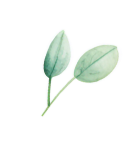 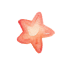 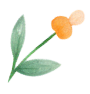 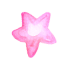 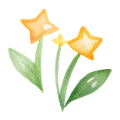 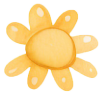 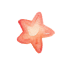 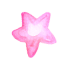 Create a schedule
Activities
Description
Mon
Tue
Wed
Thu
Fri
Nam viverra tortor id rutrum 
scelerisque phasellus gravida.
Activity A
Aliquam id pharetra est  in tortor sed turpis vestibulum.
Activity B
Suspendisse lectus mi, fringilla a urna at, fringilla.
Activity C
Nunc lectus sem, suscipit vitae elementum malesuada.
Activity D
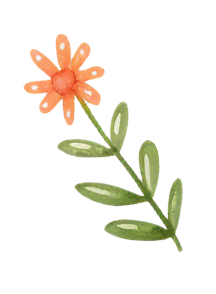 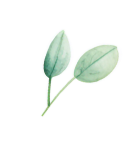 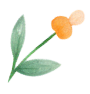 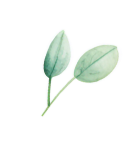 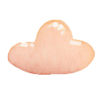 The Map May Be Useful
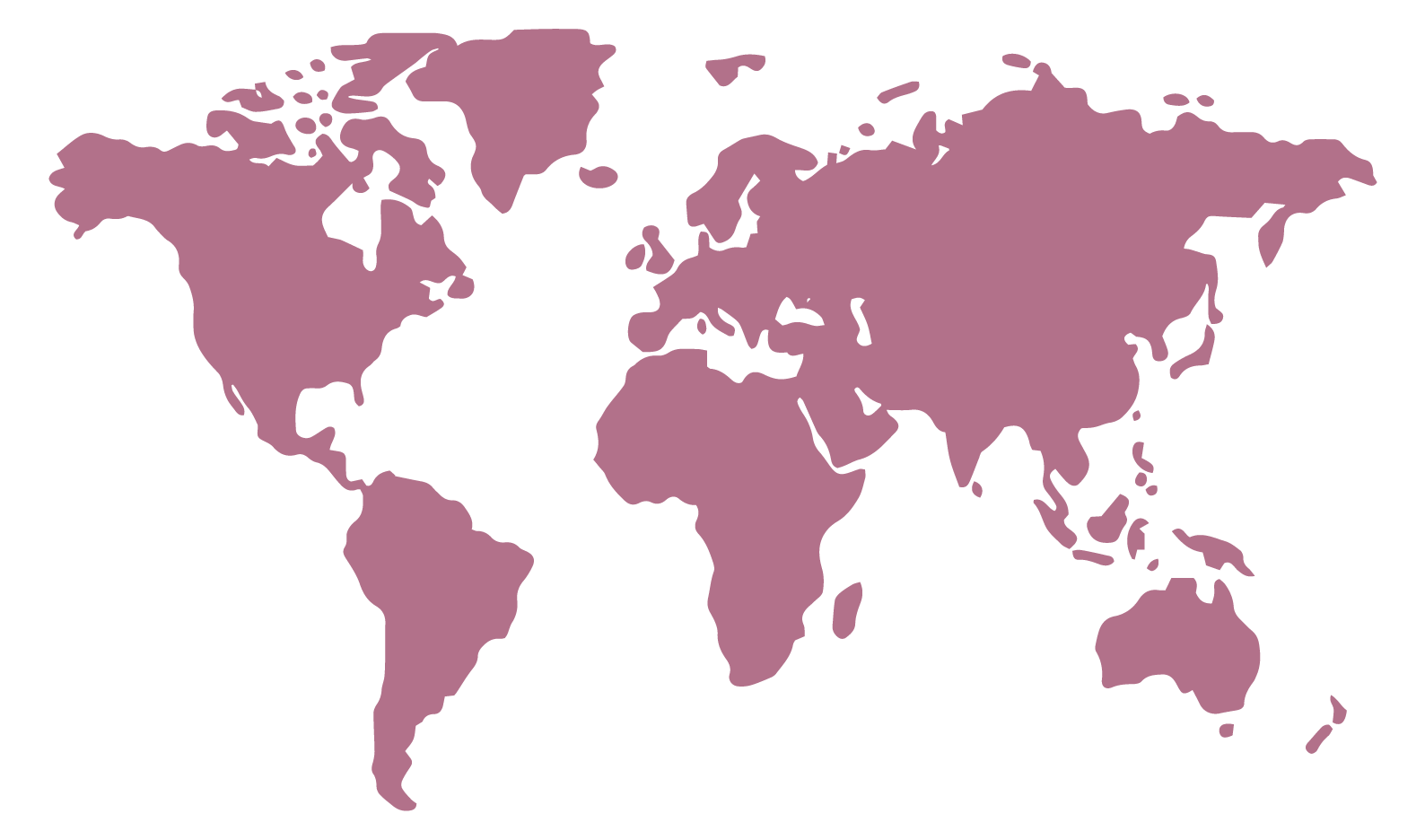 Fringilla
Faucibus
Maecenas
Tincidunt
Ut efficitur purus quis
dignissim porttitor.
Quisque non libero egestas, 
vulputate justo at, mollis mi.
Nam viverra tortor id 
rutrum scelerisque.
Aenean ut lorem ut quam 
faucibus semper.
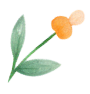 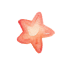 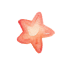 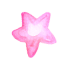 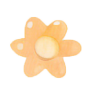 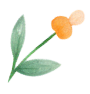 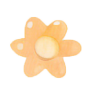 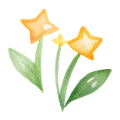 You Can Use Graph
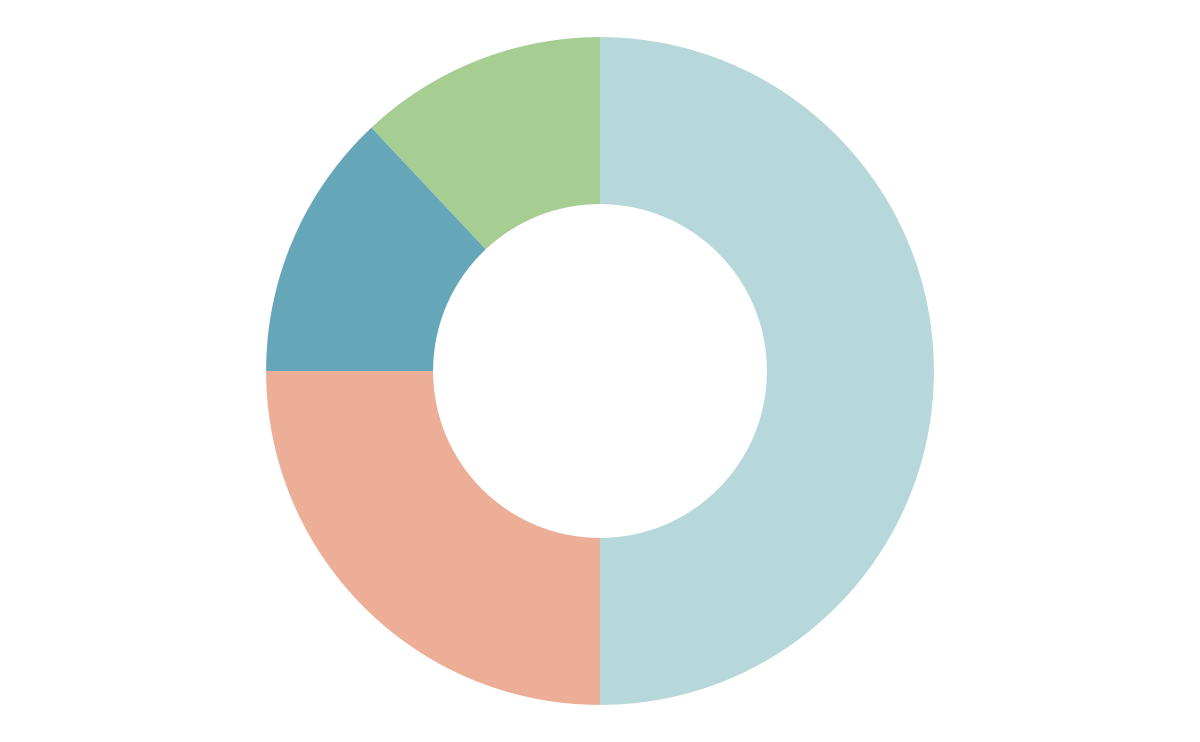 50%
25%
12%
13%
Maecenas
Fringilla
Tincidunt
Faucibus
Nam viverra tortor id 
rutrum scelerisque.
Ut efficitur purus quis
dignissim porttitor.
Aenean ut lorem ut quam 
faucibus semper.
Quisque non libero egestas, 
vulputate justo at, mollis mi.
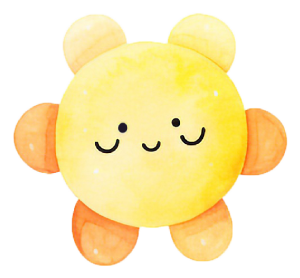 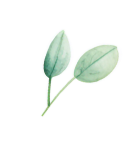 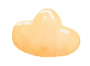 Click on the Diagram and select "Open source document" to change the division values
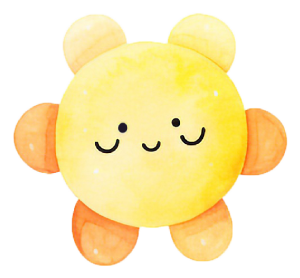 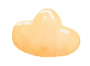 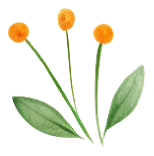 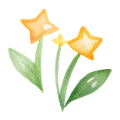 Thank you for your attention!
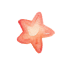 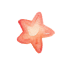 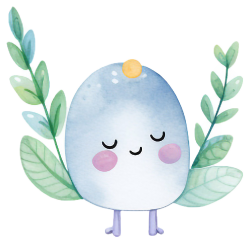 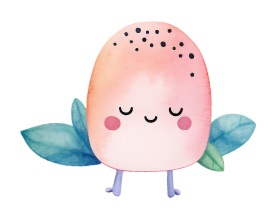 You are incredible
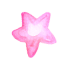